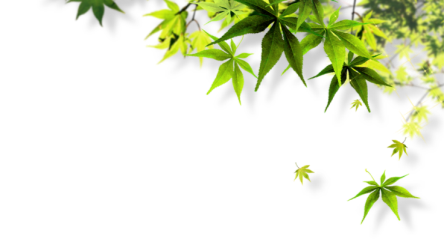 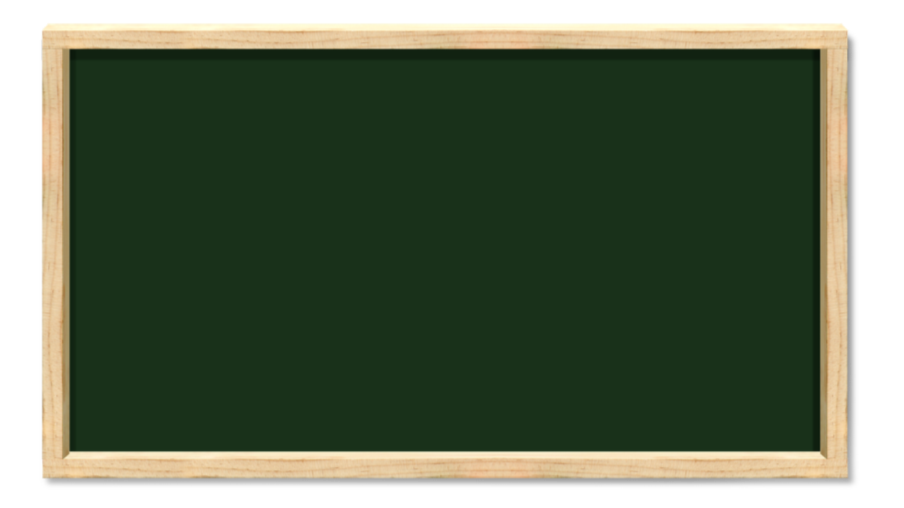 线段的比较与作法
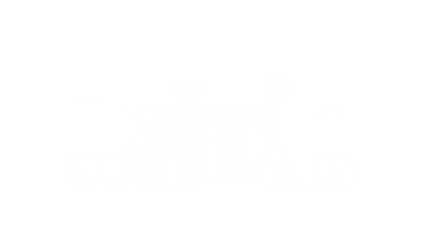 第1课时
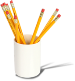 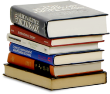 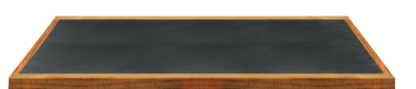 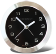 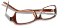 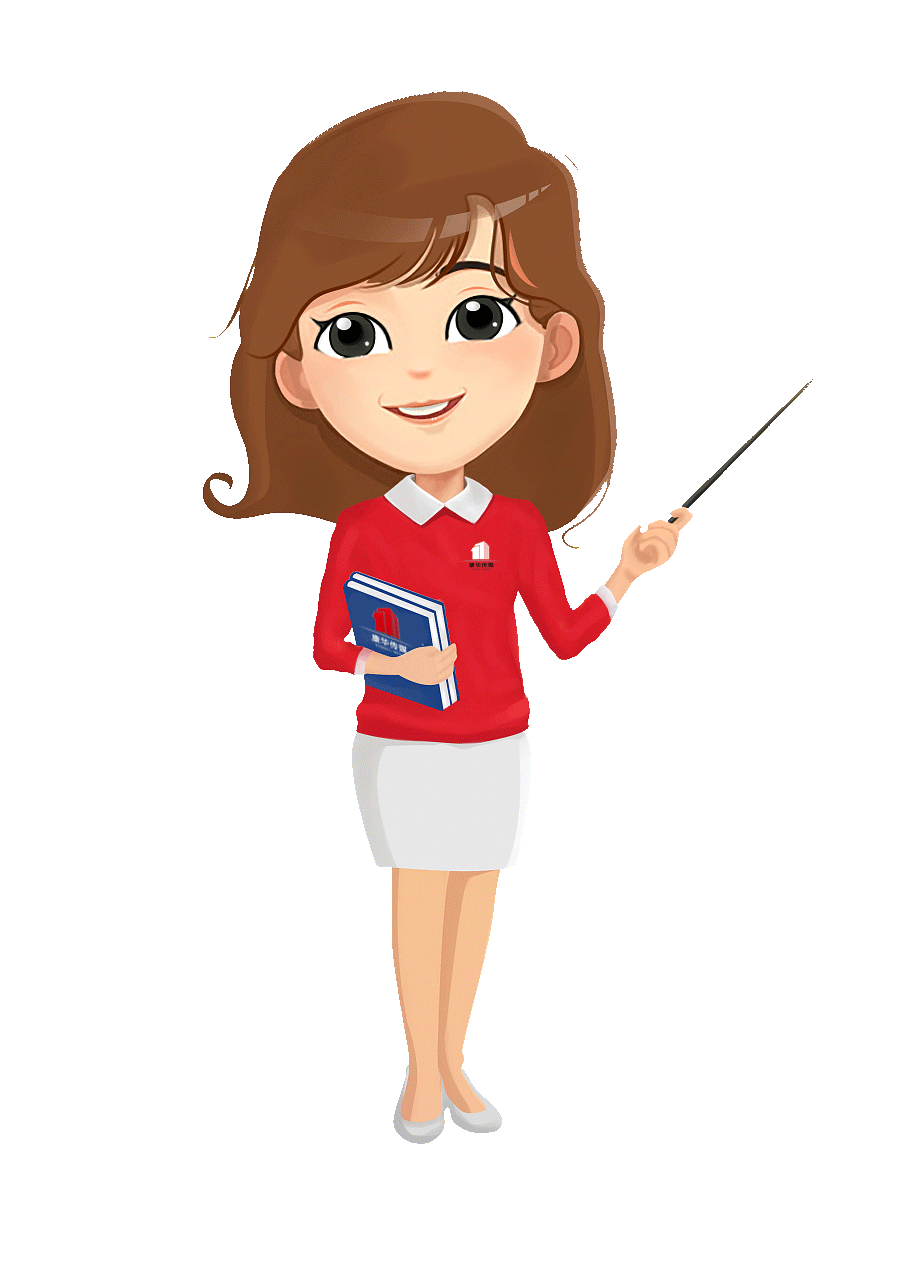 WWW.PPT818.COM
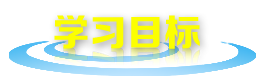 1.了解两点间线段最短，体会数学的应用价值和应用数学的作用.
2.了解线段的长度度量、比较大小以进行一些运算，能用直尺、圆规比较两条线段的长短并会用符号“＞”、“＜”、“=”表示出来.
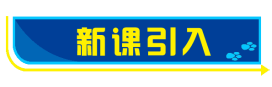 （1）如图，你会比较两只铅笔的长短吗？你会比较两条线段的长短吗？怎样比较？与同学交流.
1.形状
2.数量
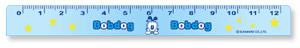 ① 一头对齐，两根棒靠紧， 观察另一头的位置；
多出一段的较长.
——叠合法.
② 用刻度尺分别度量出筷子的长度；
同一长度单位下，数量大的较长.
——度量法.
1
6
4
7
3
2
5
0
8
8
1
6
4
7
3
2
5
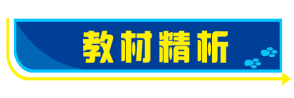 第一种方法：
 
 用一把尺子量出两根绳子的长度，再进行比较.
度量法
3.1cm
4.1cm
A
B
C
D
E
F
M
N
E
F
N
M
C
D
第二种方法：
先把两条线段的一端重合，另一端落在同侧，根据另一端落下的位置来比较.
叠合法
比较线段AB、CD；AB、EF；AB，MN的大小
①
AB=CD
②
AB>EF
AB<MN
③
A
B
C
D
线段的比较
议一议
已知线段AB与线段CD，
如何比较两条线段的长短？
比较两条线段大小（长短）的方法：
度量法：
用刻度尺分别量出线段AB、线段CD的长度，再比较线段AB、线段CD的长短（大小）.
叠合法：
将一条线段放在另一条线段上，使它们的一个端点重合，观察另一个端点的位置关系.
做一做
估计下列图形中线段AB与线段AC的大小关系，再用刻度尺或用圆规来检验你的估计.
C
C
C
A
A
A
B
(2)
(3)
B
(1)
B
交流与发现
①
②
李庄
王庄
③
图1—28
王庄到李庄有三条路，那条路最近？
  从图中可以看出第②条路最近，因为这条路是直路.
  也就是说：
两点之间的所有连线中，线段最短.
 两点之间连线的长度，叫做这两点的距离.
 用刻度尺可以测量线段的长度.
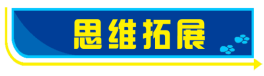 从A村到B村有3条路，其中一条要经过C村.小莹在纸上画出了示意图（如图），并标注了距离（单位：千米）.小亮认为她的标注有错误，说说你的看法.
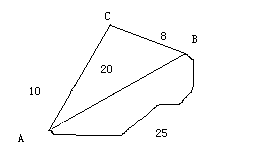 解析：两点之间线段最短，而图上标的AB ＞AC+BC,所以错误.
析：
可以用刻度尺测量长度，从数量上比较.
解：
用刻度尺量得线段AB=2.6厘米，线段BC=2.4厘米，线段CA=2.2厘米.
        所以    CA < BC < AB.
C
B
A
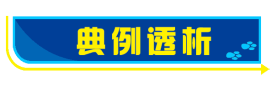 比较下图中，线段AB, BC, 和 CA的长短.
知趣园
观察图1-36中的三幅图，分别估计线段a和线段b的长度，再用直尺量一量，看看你的眼力如何.
a
a
a
b
b
b
（3）
（1）
（2）
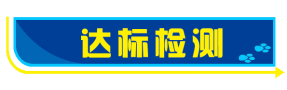 C
1.M﹑N两点之间的距离是（        ）
（A）连接M﹑N两点的线段  

（B）连接M﹑N 两点的线

（C）连接M﹑N两点的线段的长度

（D）直线MN的长度
2.如图：A﹑B两点间的距离是 
              
B﹑C两点间的距离是
线段AB的长度.
线段BC的长度.
A
C
B
小  结
1.比较两条线段大小（长短）的方法：度量法；叠合法.
2.两点之间线段最小.
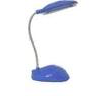 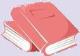 布置作业
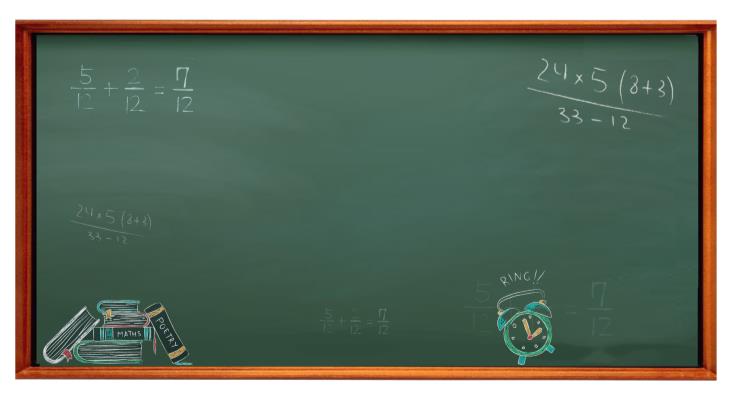 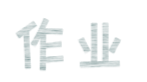 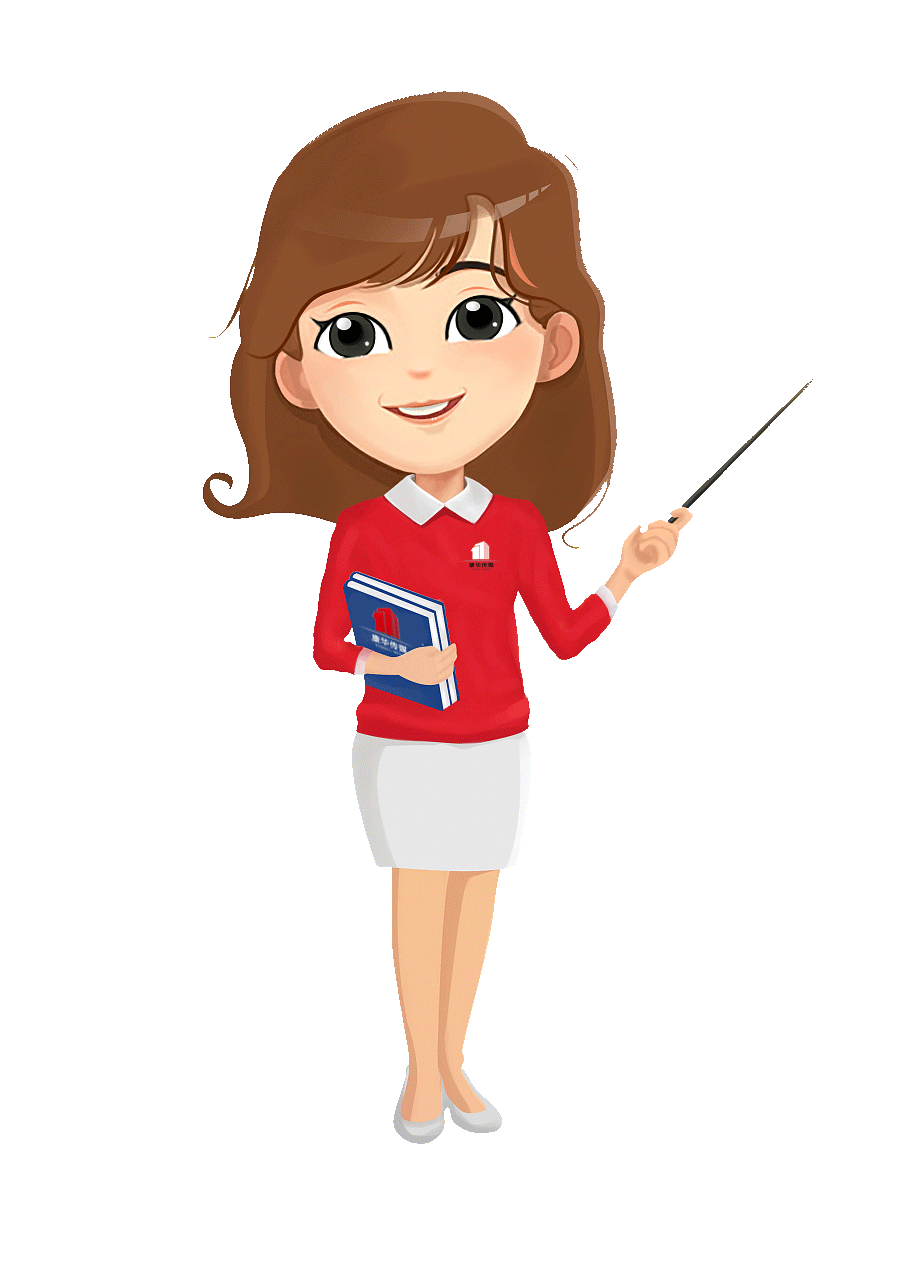 完成本课时相应练习题
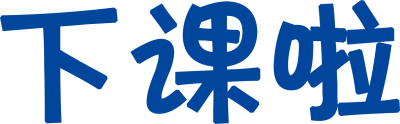